CRITERIOS PARA DESARROLLAR UNA PROPUESTA DE MARCO DE REFERENCIA
Mtra. Susana Sosa Silva
Secretaria General
Universidad Abierta y a Distancia de México
Aseguramiento de la Calidad
El impulso global al crecimiento de los sistemas de educación superior, tanto en las modalidades escolarizadas, como en las no escolarizadas y a distancia. 
En particular, en los modelos de educación superior a distancia la revolución de las TIC ha fomentado: 
el aprendizaje virtual y 
el desarrollo de  diversos métodos para la transmisión y generación de conocimiento. 
La cuestión es ¿cómo garantizar que estas innovaciones ayuden a generar valor y validez en los títulos de educación superior? 
La calidad que garantiza toda la educación es esencial para promover la confianza y validez de cualquier aprendizaje.
Evolución de la matrícula no escolarizada de licenciatura y TSU, 1997-2017
La matrícula no escolarizada de educación superior en México se incrementó de poco más de  100 mil estudiantes a una cercana a los 600 mil en los últimos 20 años.
Taller: “Aseguramiento de la Calidad” 2018

Actividad en el marco de la Segunda Emisión del Seminario de Calidad ESAD MX 2018
 Se tomó en cuenta la experiencia de la Universitat Oberta de Catalunya (UOC) y la Agencia para la Calidad del Sistema Universitario de Catalunya (AQU) 

Objetivo:
Desarrollar una propuesta de marco general de referencia sobre los criterios de aseguramiento de la calidad en los programas de Educación Superior abierta y a distancia de México
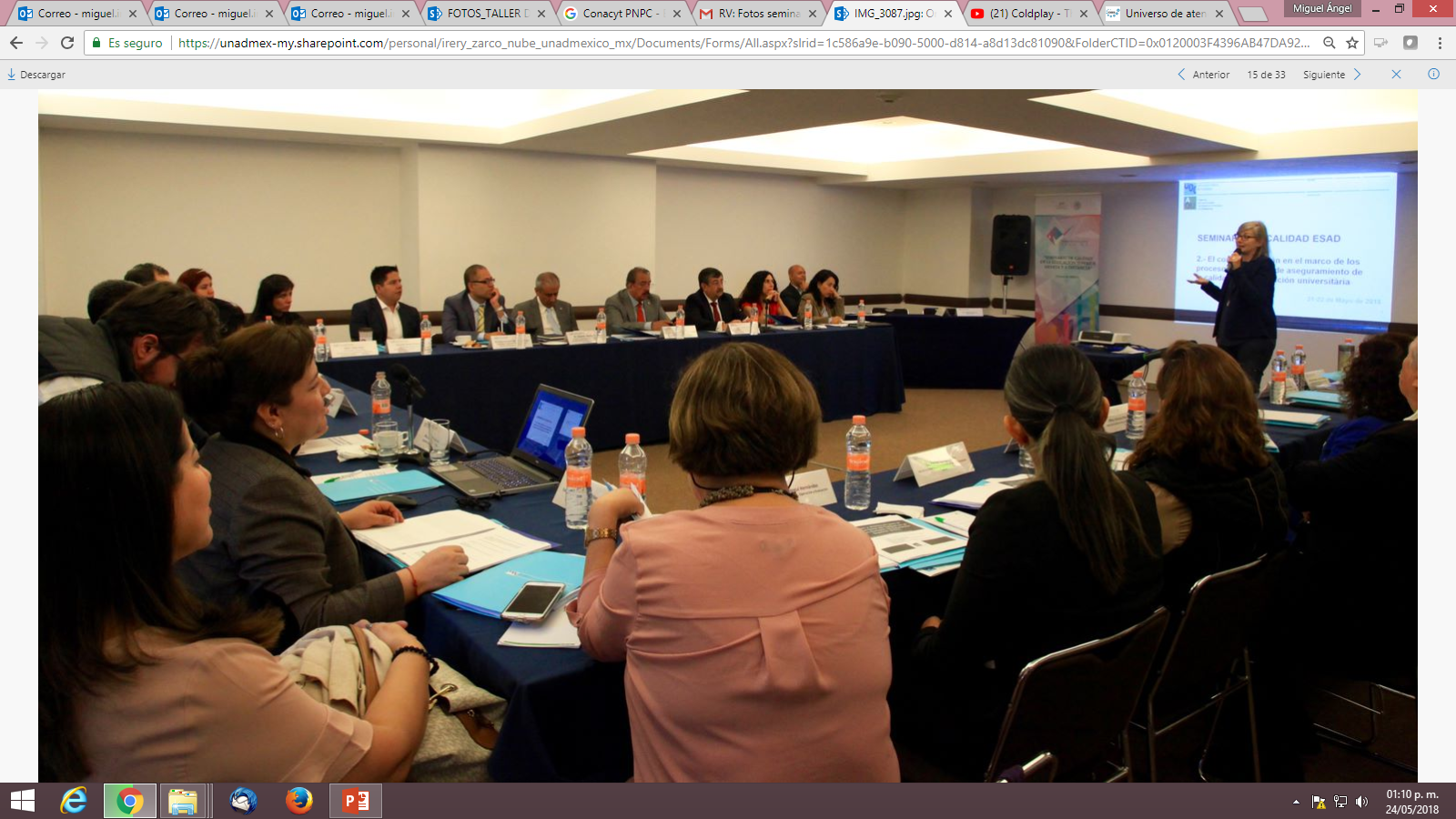 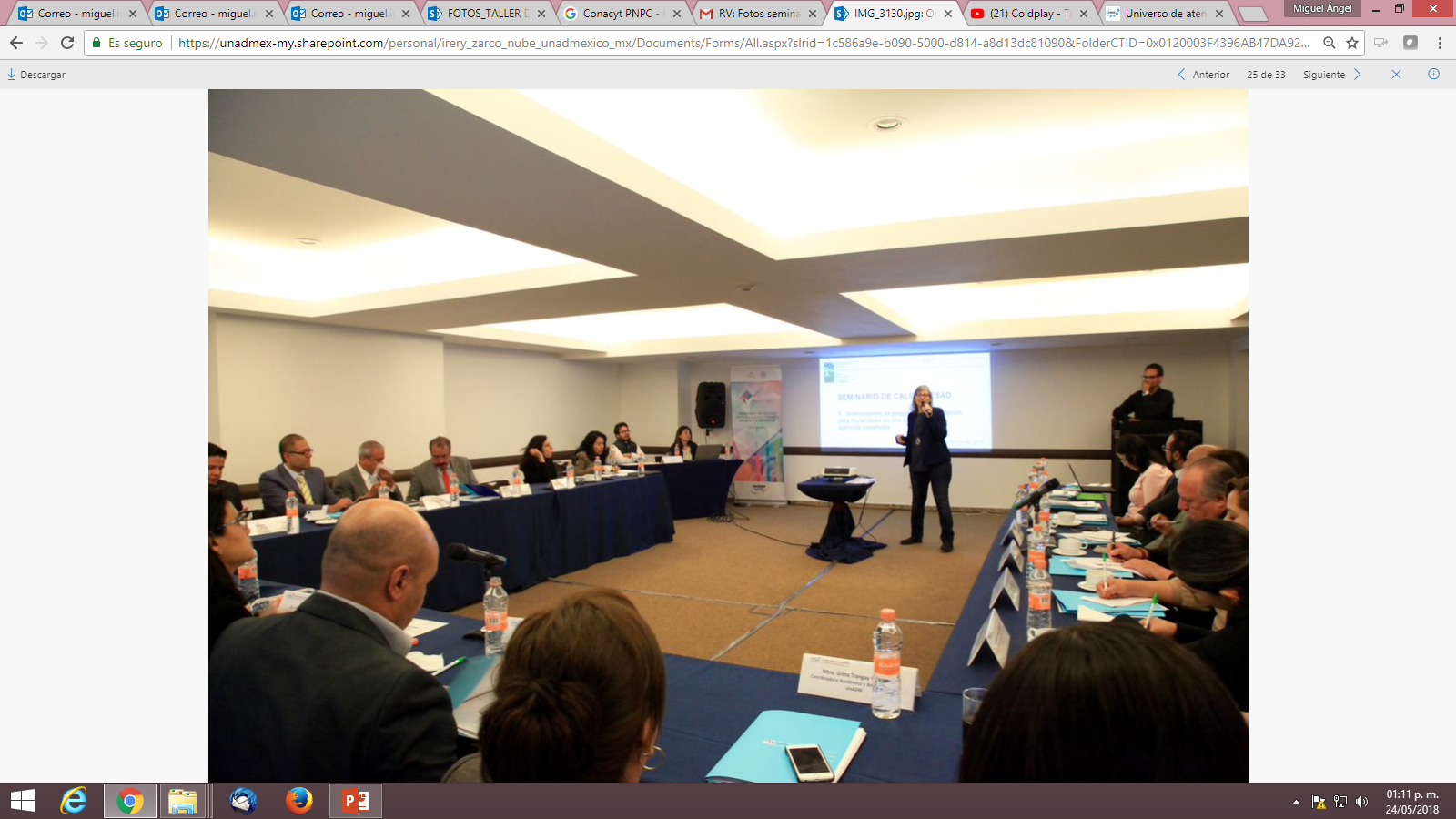 Taller: “Aseguramiento de la Calidad” 2018
en cifras
9
Instituciones especializada en evaluación y acreditación
+ de 20 expertos evaluadores
Asistencia
5
Equipos de trabajo
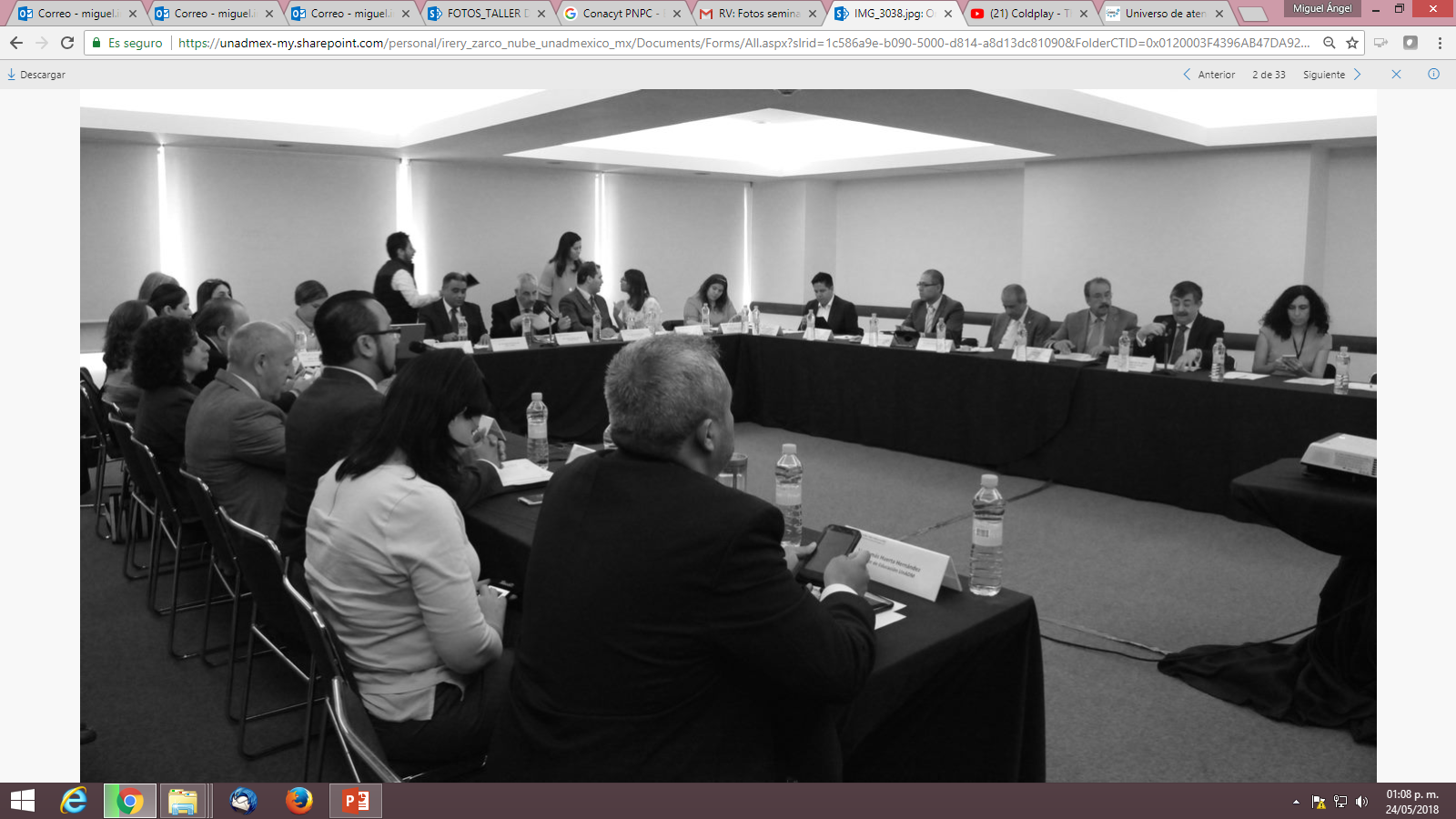 Desarrollo de un marco común para el aseguramiento de la calidad en la Educación superior de la Modalidad.
El Foco en el diseño y evaluación de la calidad en la ESAD mediada por las TIC
Sistema de Evaluación
Perfil de egreso
Infraestructura y soporte
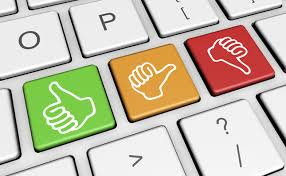 Metodología Docente de Actividades de Aprendizaje
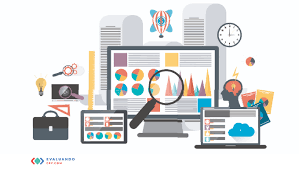 Perfil de ingreso
Criterios de Evaluación y Acreditación
Taller: “Aseguramiento de la Calidad”